Climate change, agriculture & intellectual property rights
Climate change & agriculture
Extreme weather becoming more extreme
But a general rise in temperature
This will stress marginal farmers
i.e. Food security problem
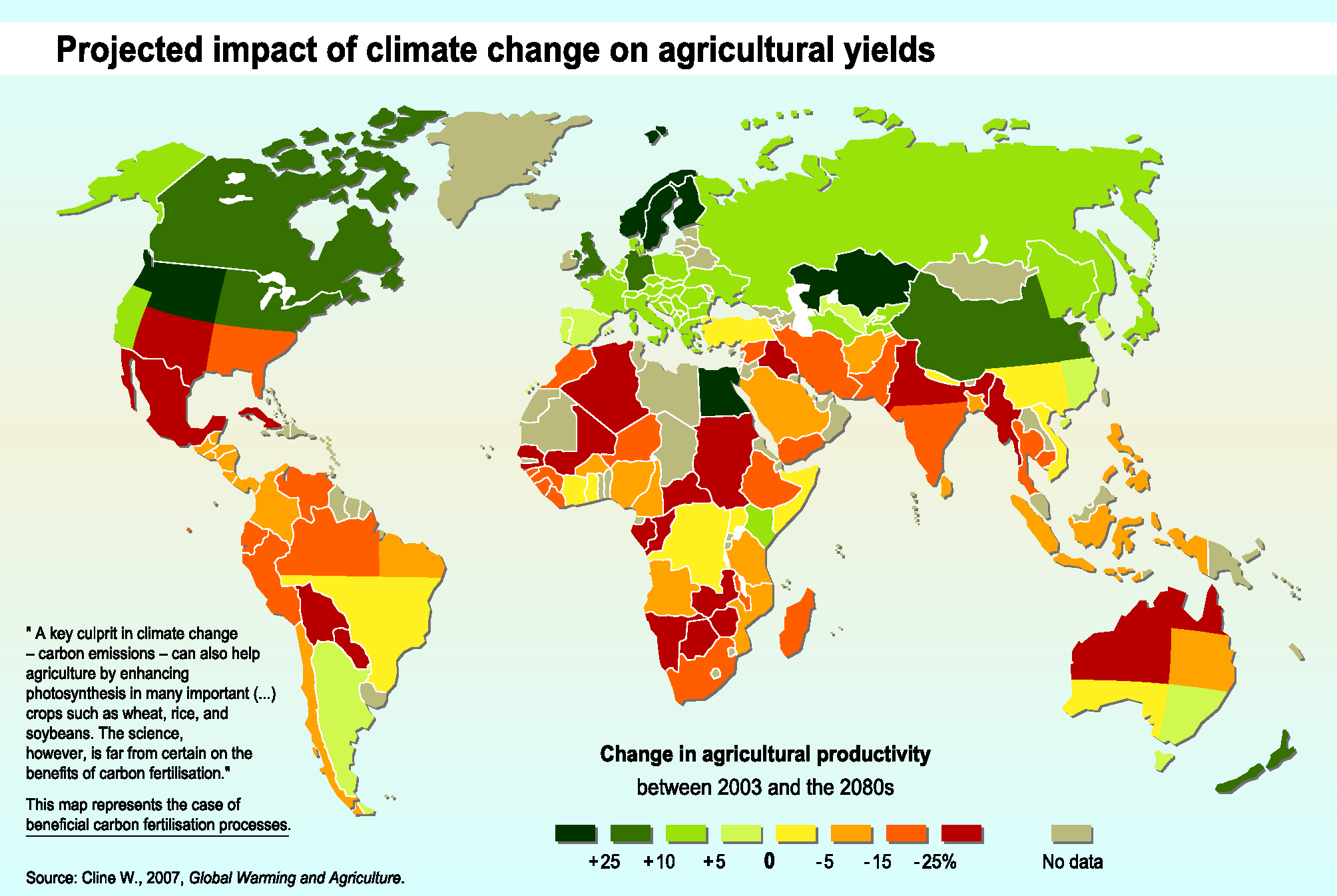 Economics of GMO crops
In poor countries between 80 and 90 percent of all farmers are subsistence farmers
The majority has less than 3 hectres
GMO seeds cost around US$600
But these (non reproducible) seeds require another US$1,400 of nitrate
Those marginal farmers live under $2 a day
They will not be able to afford to use them
If they could, they would have generated a better living for them US $5,600-1,400-600=$3,600
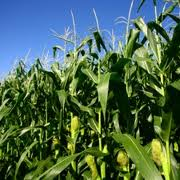 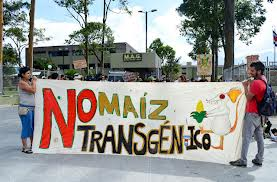 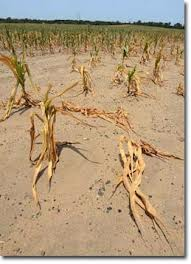 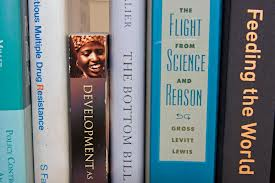 Technology transfer
IPRs and technology transfer
Debated in many forums:
UNFCCC 
WIPO
WTO
Regarding mainly:
Clean energy technology
Other environmental technologies
Biotechnology = environmental technology
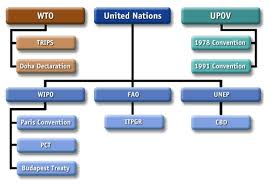 IPRs and biotechnology transfer
Also debated in many forums:
UPOV 
WIPO
WTO
Convention on Biological Diversity
International Treaty on Plant Genetic Resources for Food and Agriculture 
IPR issues more akin to pharmaceuticals than clean energy technology
Developing countries need GMOs
(+) impact of climate change on agriculture 
(-) viability of traditional plant varieties 
(+) need for GMO seeds
(+) % of population depends on agriculture 
(+) depend on subsistence agriculture
(+) rely on seeds from traditional varieties
GMOs raise yields & adapt to climate change
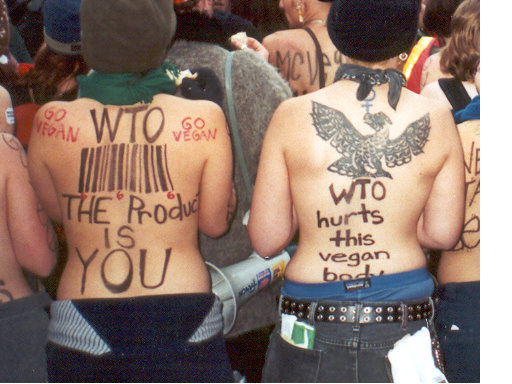 Developed countries have GMOs
GMO crops owned by Monsanto: 
91% of soy 
97% of maize 
63% of cotton 
59% of canola 
DuPont, BASF, Monsanto, Syngenta, Bayer and Dow have patented 77 % of “climate ready crop genes”
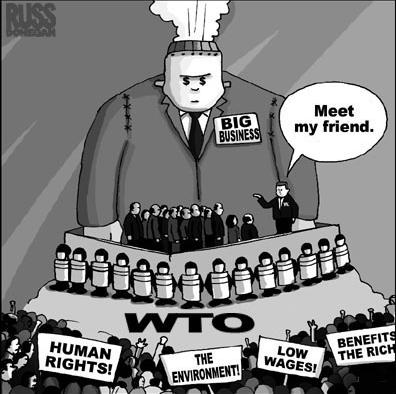 TRIPS Article 66.2 Technology transfer
Obliges developed to create incentives for tech transfer to least developed countries
Imprecise regarding: 
specific outcomes
kinds of incentives
Hard to enforce vague obligation
No obligation regarding developing countries
TRIPS obligations and exceptions
TRIPS Article 27.1
Requires that patents be available for:
“any inventions”; 
whether products or processes; and 
in all fields of technology, 
If they meet 3 requirements: 
“new”; 
“involve an inventive step”; and 
“capable of industrial application”.
TRIPS 27.1
Requires WTO Members to: 
make patents available and patent rights enjoyable
without discrimination as to:
the place of invention;
the field of technology; and 
whether products are imported or locally produced.
TRIPS Article 27.2
Permits exclusion from patentability: 
to prevent commercial exploitation 
necessary to protect ordre public or morality, 
including to protect human, animal or plant life or health or 
to avoid serious prejudice to the environment.
GATT Art. XX jurisprudence relevant (Internet Gambling case Antigua vs US)
TRIPS Article 27.3(b)
Permits Members to exclude from patentability 
plants and animals other than micro-organisms, and 
essentially biological processes for the production of plants or animals other than non-biological and microbiological processes.
TRIPS Article 27.3(b)
Requires Members to provide for the protection of plant varieties either by: 
patents or 
an effective sui generis system or 
any combination thereof.
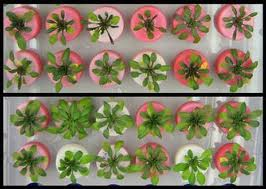 Article 27.3(b) – WTO Negotiations
How to judge the effectiveness of a sui generis system?
Interpret “effective” in light of TRIPS obligations regarding enforcement of IPRs?
Relationship between TRIPS, UPOV Convention and Convention on Biological Diversity.
Patents vs. Sui generis
Patents: 
“new”; 
“involve an inventive step”; and 
“capable of industrial application”. 
Cannot patent existing plant varieties because not “new”.
Sui generis: effective
Can protect existing plant varieties
Patents vs. Sui generis
Patents: 
Not available for existing varieties, they are not “new”
UPOV: 
Ditto
Sui generis: 
Existing varieties CAN be protected under efficiency argument
Patents vs. Sui generis
India has a sui generis system
Medicinal use of turmeric registered
With this, India could attack US patents over medicinal use of turmeric
U of Mississippi patented turmeric for using healing wounds
U.S. Patent #5,401,504
Patents vs. Sui generis
Patents 
can exclude from patentability under 27.2
27.2 covers plants and animals
Sui Generis 
27.2 only applies to patents, but sui generis could incorporate equivalent
Members have debated exceptions that would be appropriate in a sui generis system:
experimental use 
breeders' exemption
Monsanto Canada Inc. v. Schmeiser (Canada)
Cannot patent plants
Majority: Can patent genes and modified cells
Minority: Cannot patent genes and modified cells because part of plant
UPOV Convention
UPOV Convention
1961, 1972, 1978 and 1991
WTO Members disagree whether UPOV 1991 is best sui generis system 
 Some Members have their own sui generis systems with different lengths of protection
UPOV 1991
Breeder's right shall be granted where variety is:
new, 
distinct, 
uniform and 
Stable.
Difficult to apply at molecular level in biotechnology
Should countries require novelty?
India: tumeric medicinal application
Not having a novelty requirement enables the government to protect plant varieties that nationals have long used for traditional purposes. 
Prevents outside investors from patenting those plant varieties in their own countries by providing evidence of lack of novelty in the particular use of the plant.
UPOV 1991: compulsory exceptions to the breeder's right
(i) acts done privately and for non-commercial purposes, 
(ii) acts done for experimental purposes, and 
(iii) acts done for the purpose of breeding other varieties (the breeder’s exemption)
UPOV breeder’s exemption
Affected by technological advances. 
New "reverse breeding" techniques shorten the time needed to create new varieties. 
Shortens original breeder’s de facto period of exclusivity. 
Proposals to phase in the breeder’s exemption according to the time it takes to reverse breed new varieties:
Similar to increasing patent term for pharmaceuticals 
Appear designed to extend monopolies that would limit access.
UPOV farmers' exemption
UPOV 1978 allows farmers to save, exchange and sell some seeds. 
UPOV 1991 lets government decide whether to permit farmers to save seeds for use on their own holdings, subject to "reasonable restrictions" and the protection of the "legitimate interests" of the breeder.  
UPOV 1991 exception only applies to material harvested on the same holdings and not propagated material. 
UPOV 1991 does not benefit farmers in the case of GMO varieties with terminator technology. 
UPOV 1991 would have a negative impact on food security and create dependence on foreign commercial breeders for seeds.
Compulsory licensing
May restrict breeder's right only for reasons of public interest.
Compulsory license under TRIPS Art. 31 should qualify.
Ensure that the breeder receives “equitable remuneration”: 
When authorizing a third party to perform any act for which the breeder's authorization is required (UPOV 1991), 
When made in order to ensure the widespread distribution of the variety (UPOV 1978)
Equitable remuneration
Monsanto Canada Inc. v. Schmeiser 
Monsanto chose an account of profits, rather than damages. 
Majority compared Schmeiser’s profit attributable to the invention and Schmeiser’s profit had they used ordinary canola. 
No difference in profits 
Monsanto entitled to no money on their claim.
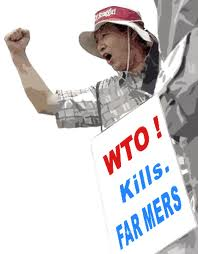 TRIPS, UPOV & biotechnology
Better balance of rights of producers and users of biotechnology in TRIPS than UPOV 1991. 
UPOV 1991 favors plant breeders more than farmers. 
UPOV 1991 more restrictive than TRIPS Articles 27.2 and 31.
But sui generis more flexible than TRIPS.
Convention on Biological Diversity
Convention on Biological Diversity
CBD focus on sovereign rights over genetic resources & informed consent.
Difficult to apply in practice.
Regulatory competition between:
developed countries' patent-based systems &
developing countries' sovereign-based systems.
Both may restrict access and innovation.
Conclusion
Change & obsolescence
Convergence of climate change, technological change, and economic change make current debates regarding IPRs and access to technology obsolete. 
IPRs hamper innovation.
Technological change hampers IPRs.
One-size-fits-all approach to IPRs for biotechnology is inappropriate.
Keep Article 27.3(b) flexible!
TRIPS Article 27.3(b) flexibility:
Expands policy options in face of uncertain impact of climate change on food security and environment. 
Facilitates avoiding conflicts between TRIPS, UPOV and CBD. 
Facilitates evolutionary interpretation to take into account changing environmental conditions and changing technologies.
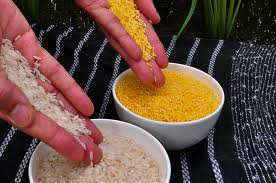